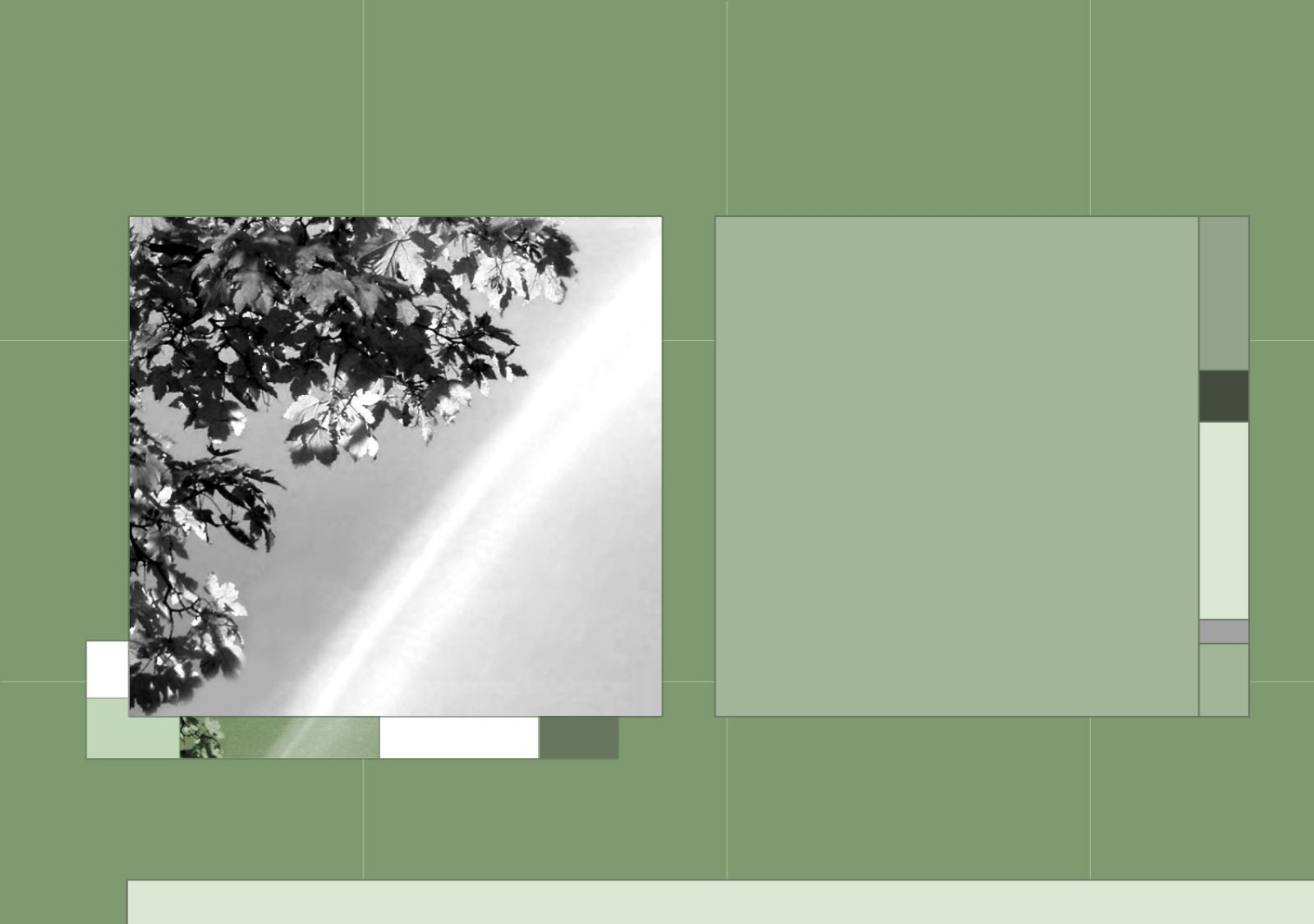 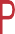 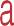 L’arbre et les arboristes
Vincent JEANNE - Président  Société Française d’Arboriculture
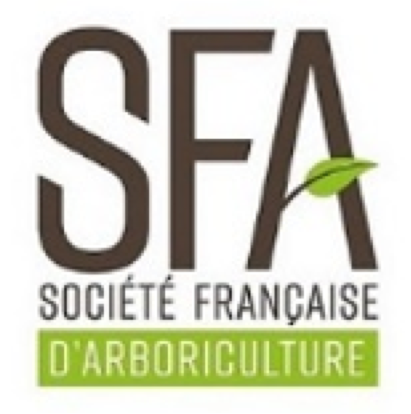 Webinaire
« Savoir-faire d’élagage dans les Parcs : état de l’art et perspectives »
Elagage ?
« coupe de certaines  branches »
Un mot pas si précis
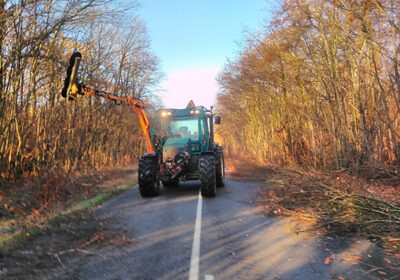 « couper les branches  superflues »
La filière professionnelle : arboriculture d’agrément
Arbre hors forêt, hors contexte de production

Contexte urbain, périurbain, campagne

Arbre des parcs et jardins, voies de communication, haies, …
L’arbre d’agrément ?
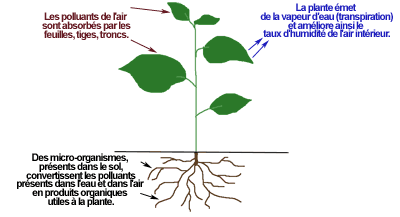 Plusieurs rôles lui sont attribués :
Ornemental
Patrimonial
Bien-être
Dépolluant
Lutte contre les effets du changement climatique
Hôte de biodiversité
La filière professionnelle : arboriculture d’agrément
Arboriste  élagueur
Expert /  arboriste  conseil
Gestionnaire
Arboriculture  d’agrément
Chercheur
?
Economie de la filière
Donneurs d’ordres
Particuliers
Entreprises utilisatrices
Collectivités et autres maîtres d’ouvrages publics
Economie de la filière
Entreprises
Indépendants
Artisans
PME
Plus de 6 700  entreprises
Près de 90%
réalise d’autres  prestations
Près de 9 000
« élagueurs »  en France
67% des  entreprises ont un  CA < 150 000 €
Arboriste-élagueur : le travail avec l’arbre
Métier consistant à intervenir sur et avec les arbres dans le but de les  adapter aux contraintes de l’Homme :
Réseaux aériens
Toitures
Cheminement piéton
Voirie

L’essentiel est l’adaptation et la « mise en sécurité »
Arboriste-élagueur : un véritable métier !
Une formation : le CS Arboriste élagueur (anciennement Taille et Soin  des Arbres) + formations complémentaires

Des compétences

De la connaissance : l’arbre

Un travail peu impactant : à la corde
Arboriste-élagueur : une éthique professionnelle
La corrélation entre le respect du cahier des charges et le respect de  l’arbre
La prise en compte du vivant (DMH, biologie et physiologie de l’arbre)
Le rôle « pédagogique », le conseil
Une veille technique, scientifique, législative
Formation continue
L’arbre a-t’ il besoin d’être « taillé » ?
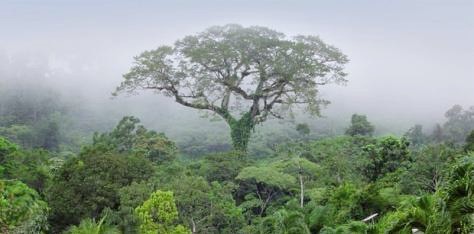 L’arbre a-t’ il besoin d’être « taillé » ?
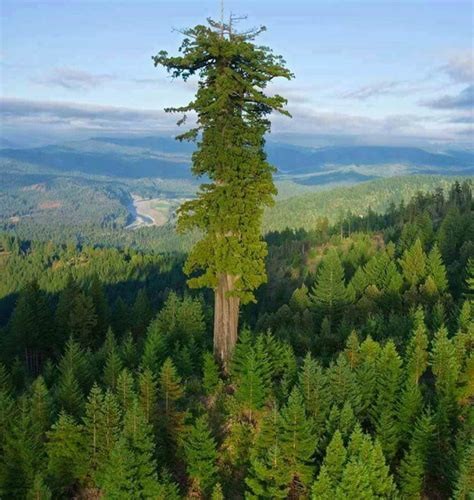 L’arbre a-t’ il besoin d’être « taillé » ?
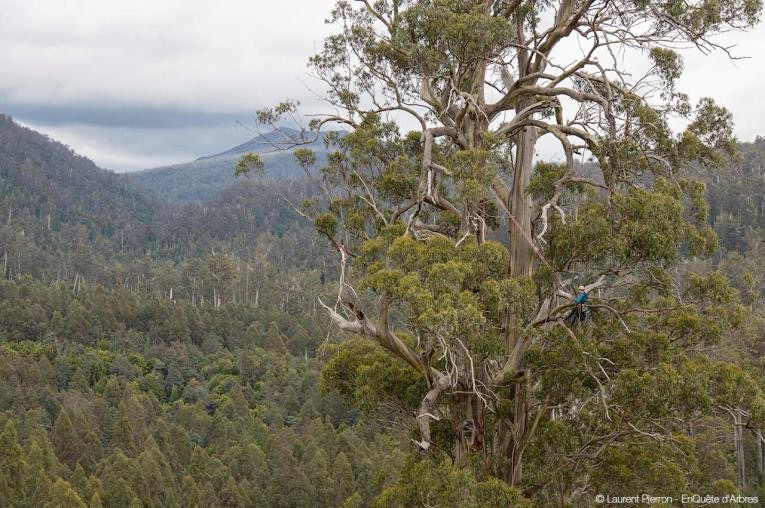 Les besoins de l’Homme
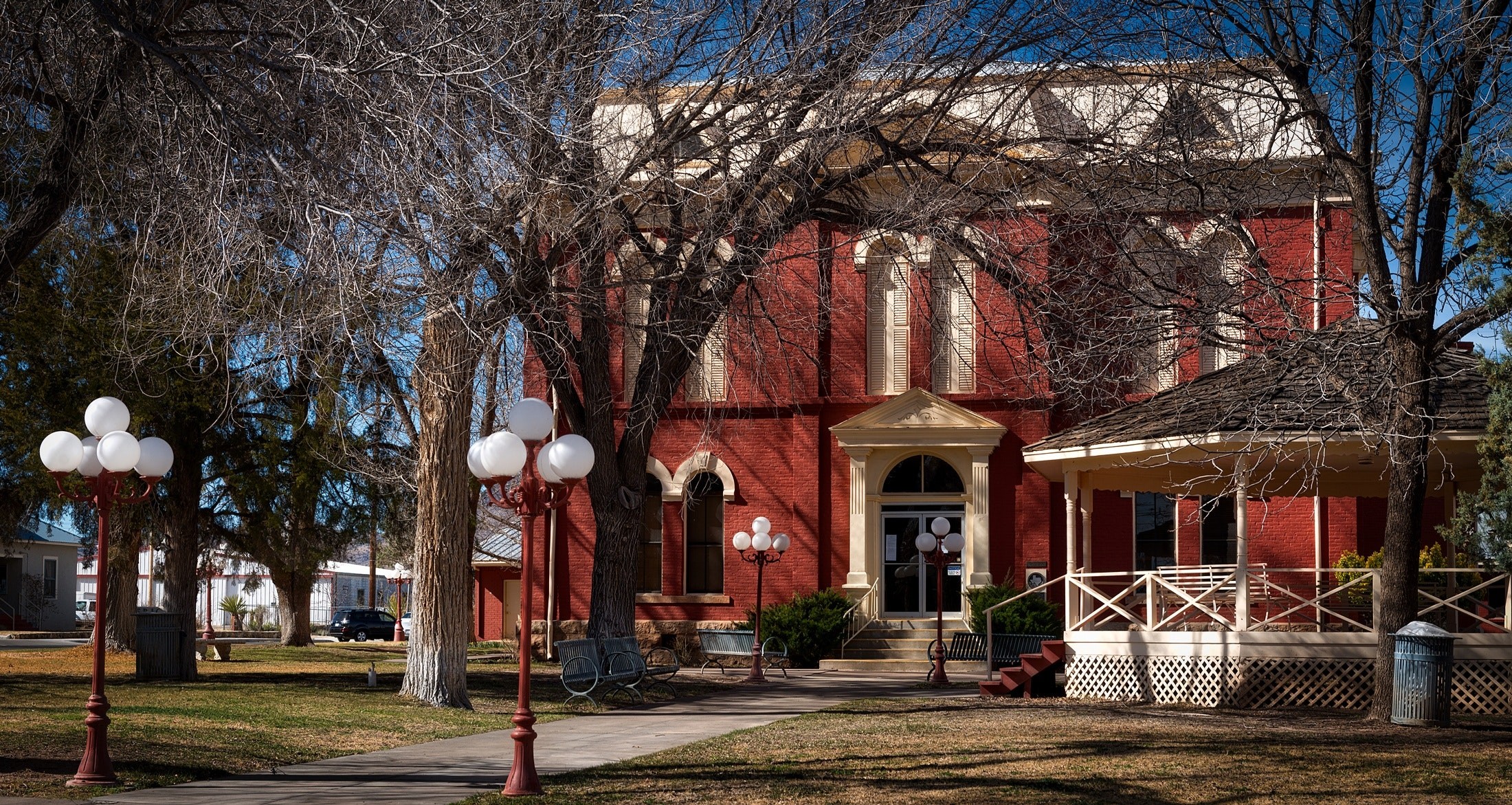 Les besoins de l’Homme
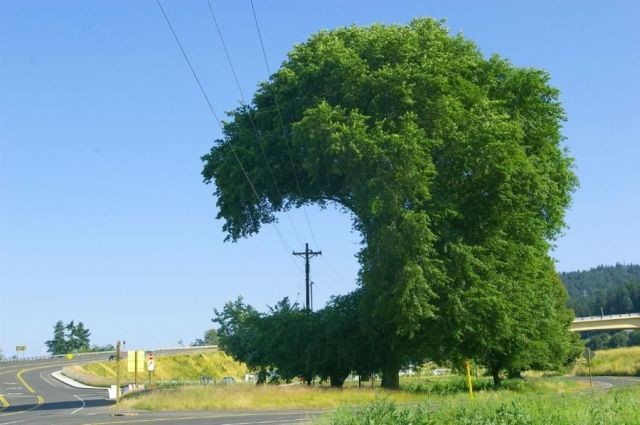 Les besoins de l’Homme
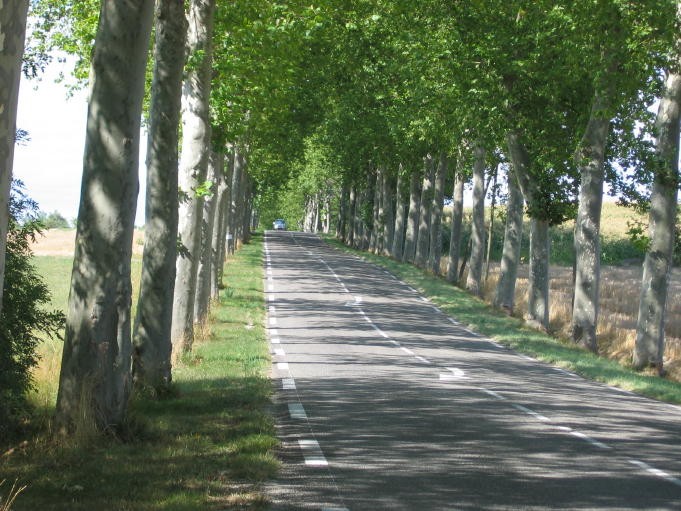 Les pratiques adaptées à la pérennisation de l’arbre
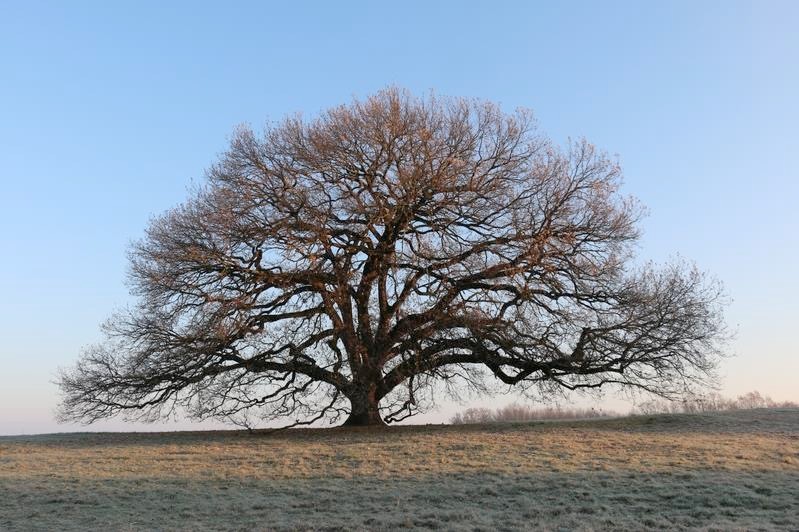 Les pratiques adaptées à la pérennisation de l’arbre
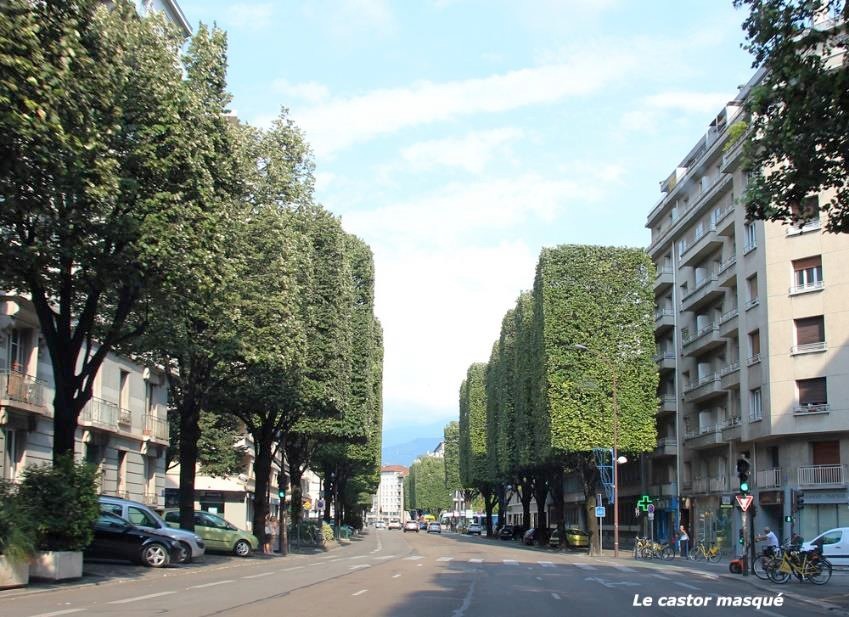 Les pratiques adaptées à la pérennisation de l’arbre
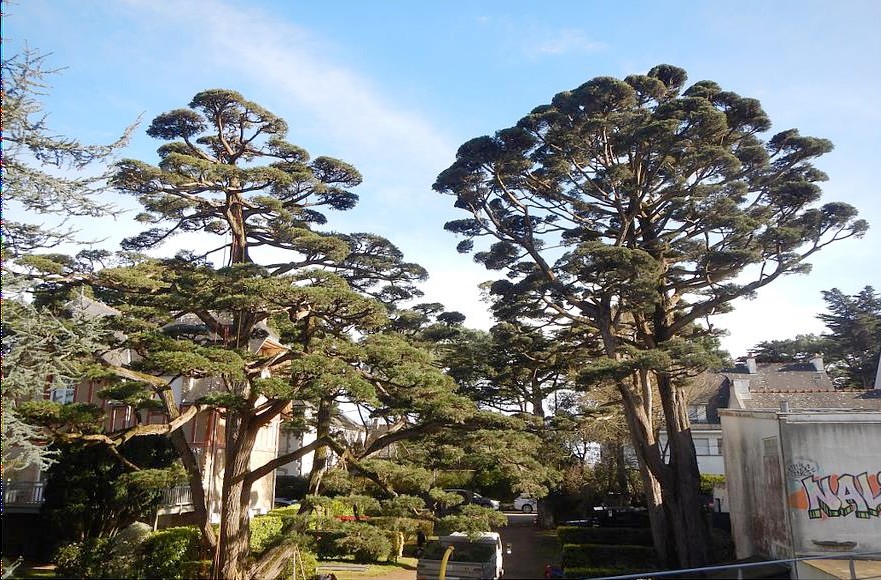 Source : Ent.
« Arbres et  compétences »
Les pratiques adaptées à la pérennisation de l’arbre
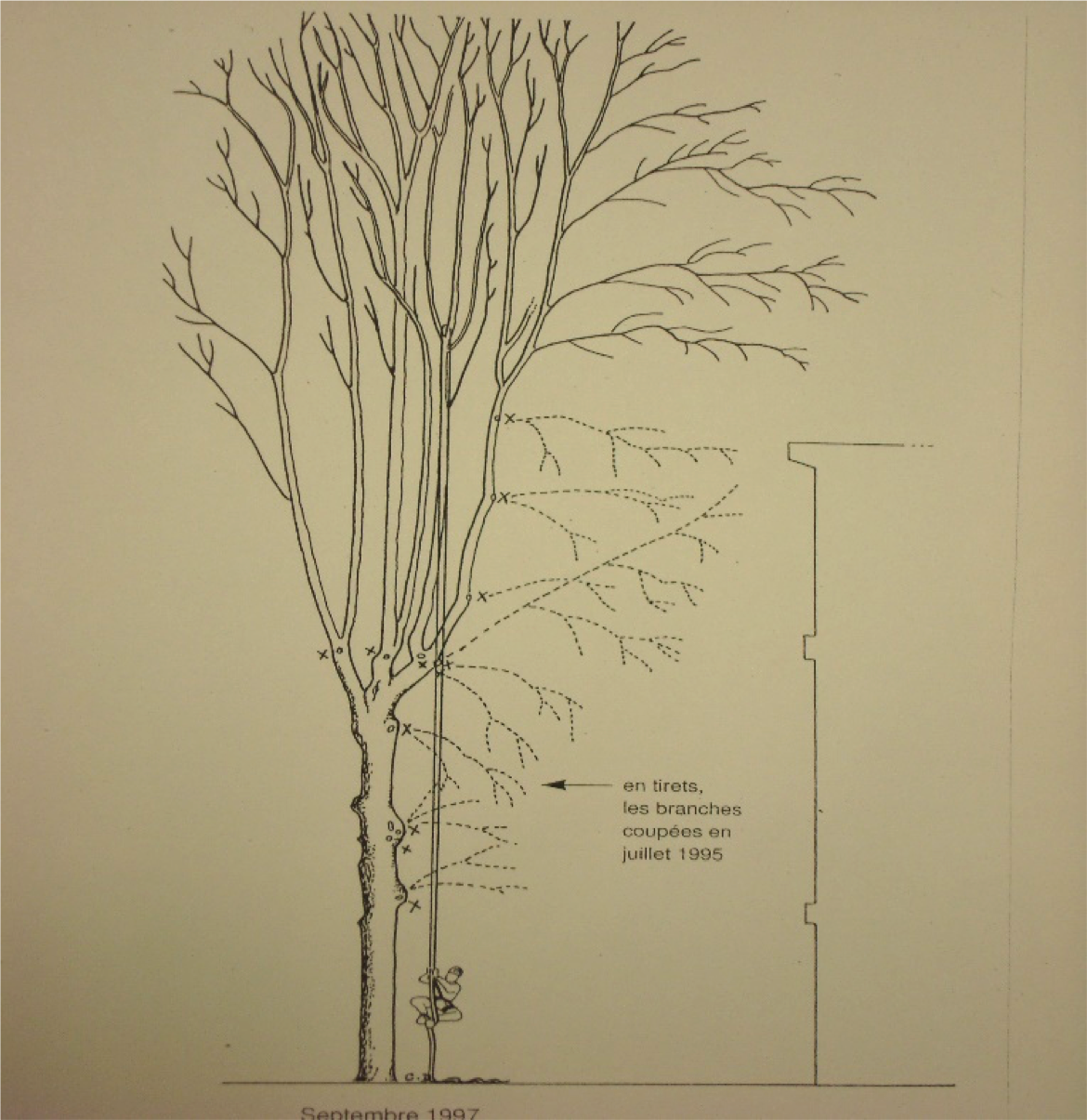 Source : La Taille des
arbres d’ornement,
C. Drénou, IDF, 2021
Les pratiques adaptées à la pérennisation de l’arbre
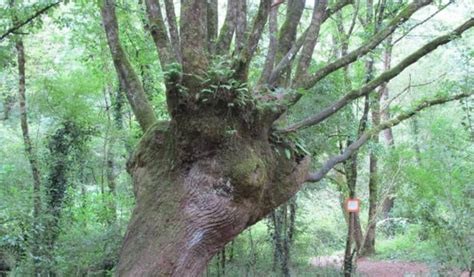 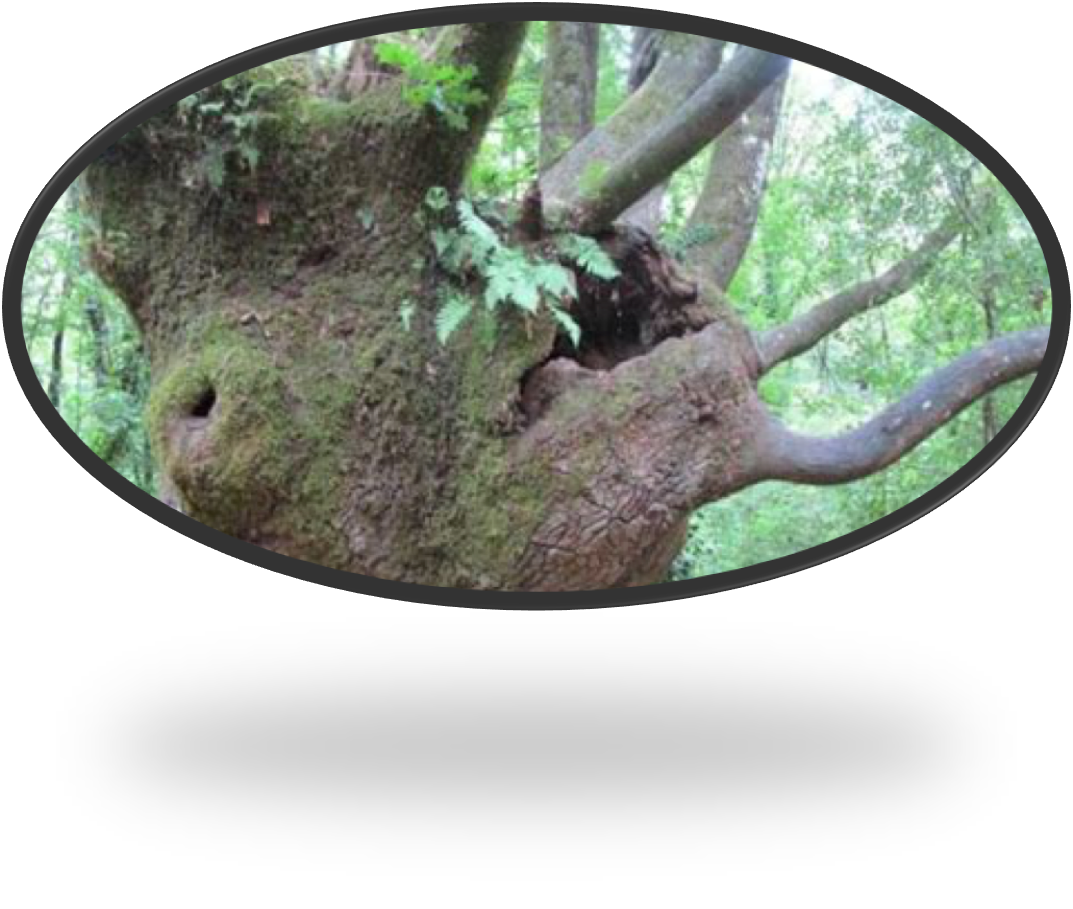 Chêne têtard de la
forêt du Puits d’Enfer,
Poitou-Charentes
Les pratiques adaptées à la pérennisation de l’arbre
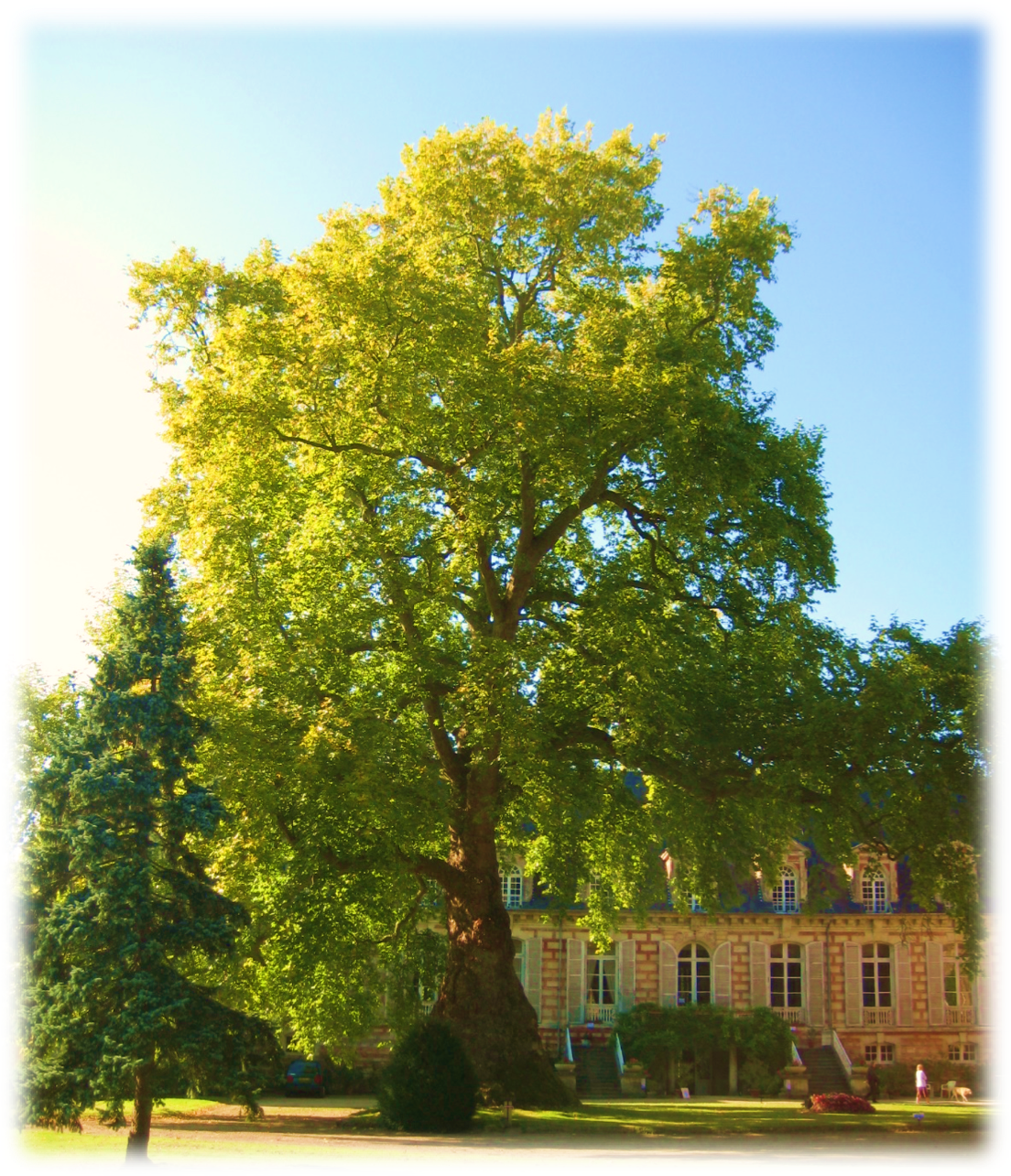 Platane d'Orient,
Château Le Kinnor,
Fervaques, Calvados
Les pratiques inappropriées
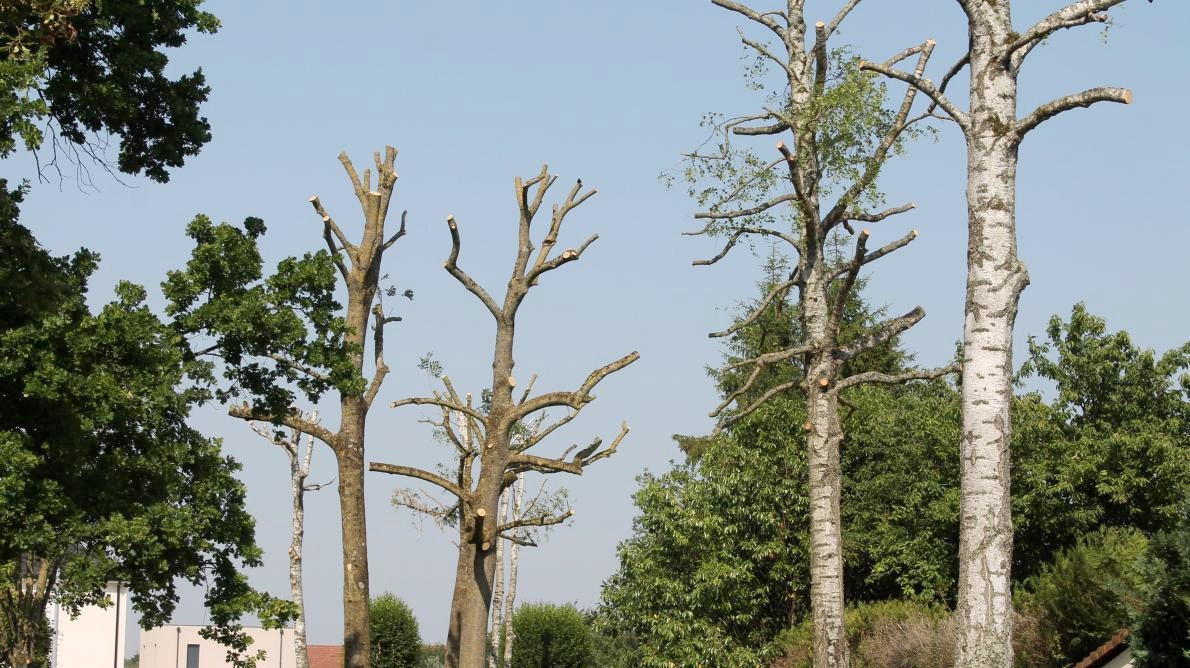 Les pratiques inappropriées
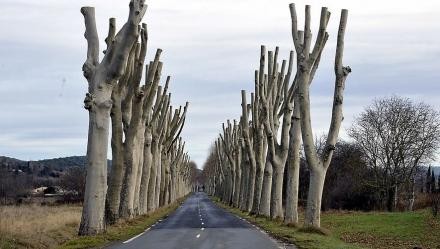 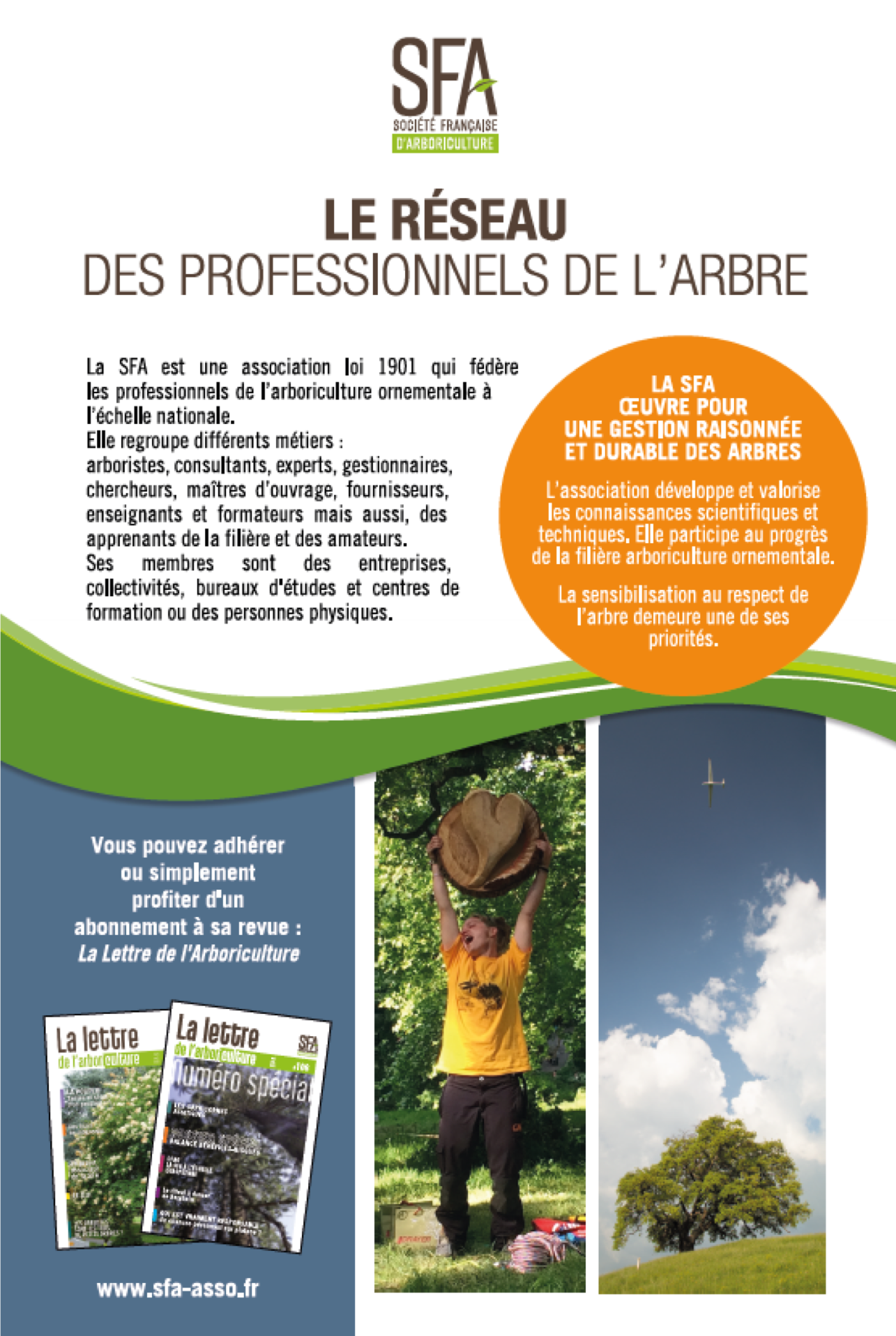 SFA ?
Association Filière Arboriculture Ornementale (d’Agrément)
Professionnels
Objectifs :
Transmettre et vulgariser les connaissances scientifiques
Maintenir une veille (scientifique, technique, législative)
Sensibiliser le grand public
Produire
Fédérer
Soutenir des projets
Organiser des évènements
~ 400 adhérents
Groupes de travail (ministère, EAC, …)